Неметалічні
                   елементи
Силікатна кислота
Ця сполука має формулу Н  SiO  й істотно відрізнється від відомих вам кислот. Вона являє собою білу тверду речовину,нерозчинну у воді.
2
3
Добування : 
Na  SiO + H  SO  = H  SiO   +Na  SO
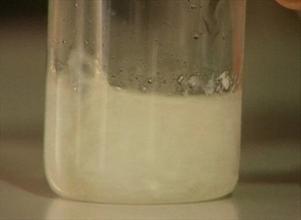 4
4
2
2
2
2
3
3
СилікатИ
Відомо багато солей силікатної кислоти – силікатів. Серед них є природні і штучні.
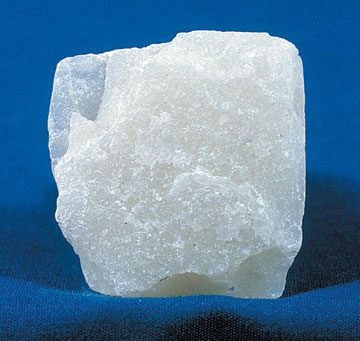 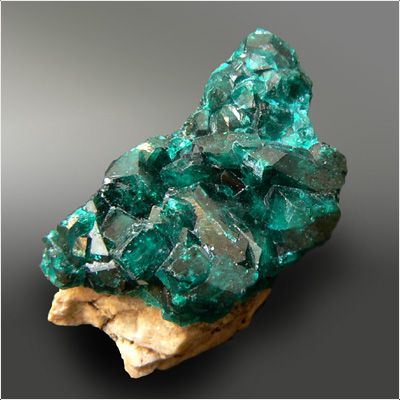 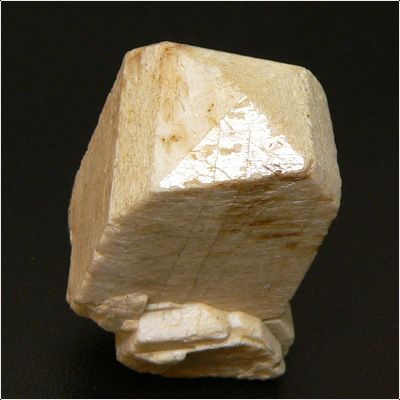 ДІОПТАЗ
CuO   SiO   H O
ОРТОКЛАЗ
K O   Al O   6SiO
ТАЛЬК
3MgO  4SiO  H O
2
2
3
2
2
2
3
2
2
СилікатИ
Нині широкого використання набули будівельні матеріали на основі силікатів: цемент, бетон,цегла, кераміка.
Цемент, бетон,цегла,кераміка,скло – продукція силікатної промисловості.
Поняття про скло
Виготовляють(варять) звичайне віконне скло із соди Na CO , вапняку СaCO  та кварцового піску SiO  при температурі 1500*С у спеціальних печах безперервної дії.
3
2
2
3
Спрощено процес одержання скла передає рівняння реакції:
               Na CO  + CaCO  + 6SiO  = Na O   CaO   6SiO  + 2CO
t*
2
2
3
2
2
2
3
Скло звичайне
Можна передати записом: Na O  CaO  6SiO
2
2
Властивості скла: 
Здатність пропускати сонячні промені
Поступовий перехід із твердого стану в рідкий через відсутність постійної точки плавлення й кипіння
Стійкість до дії кислот,лугів
РІЗНОВИДИ СКЛА ТА ЇХ ЗАСТОСУВАННЯ
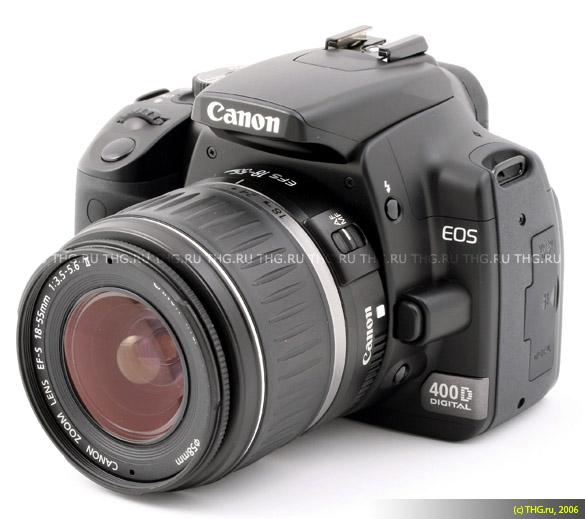 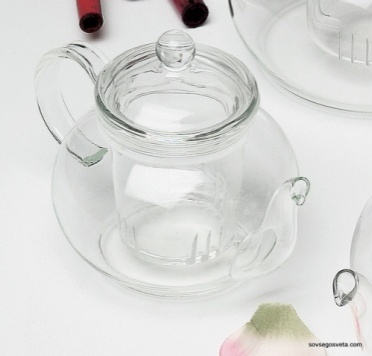 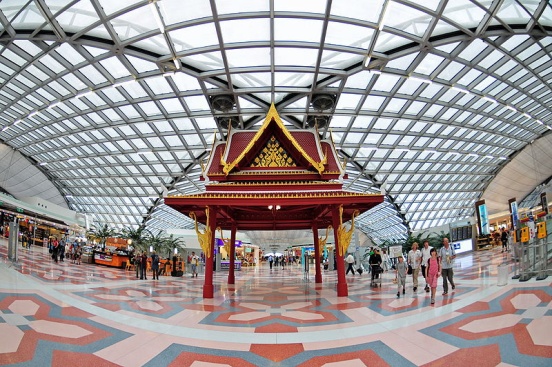 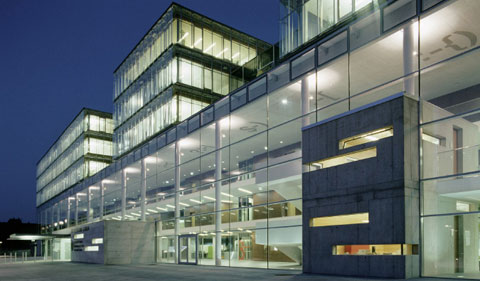 Посуд
Фотокамера
Стіни
Стеля
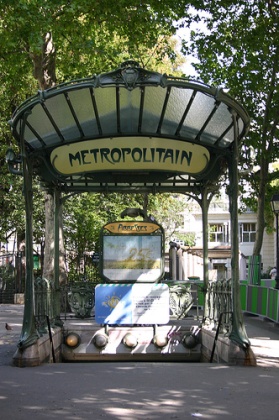 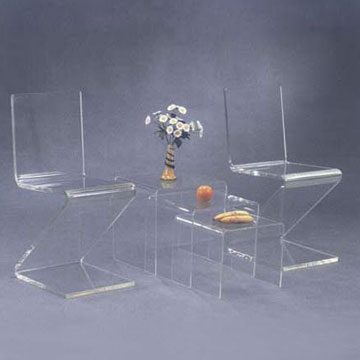 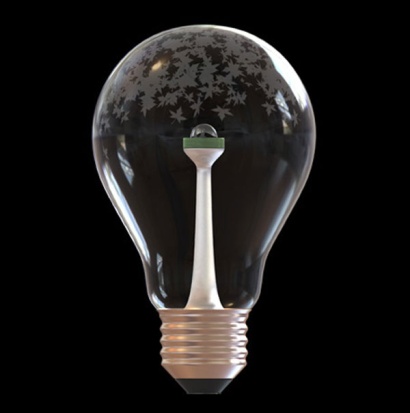 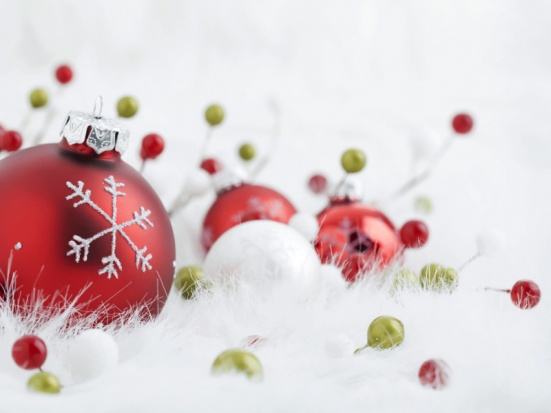 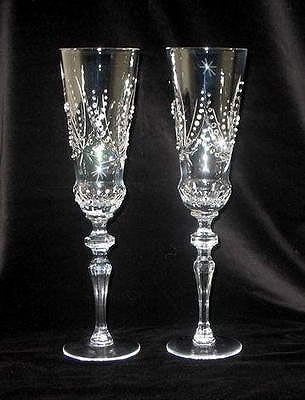 Ялинкові прикраси
Кришталь
Меблі
Лампочка
Вхід у метро
Більшість силікатів – хімічно пасивні сполуки.

Розчин силікатів Na SiO  і K SiO  називають рідким склом. Розчин солі Na SiO  - це выдомий силікатний клей.
2
2
3
3
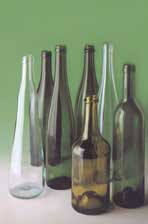 2
3
Зелене і коричневе скло почали виробляти в Єгипті й Месопотамії у IV тис. до н.е. Його выкористовували лише для прикрас.
Кришталь-скло,яке замість силікатів Натрію і Кальцію містить силікати і борати Калію та Плюмбуму(II).Кришталь сильно заломлює світло і грає всіма кольорами веселки.
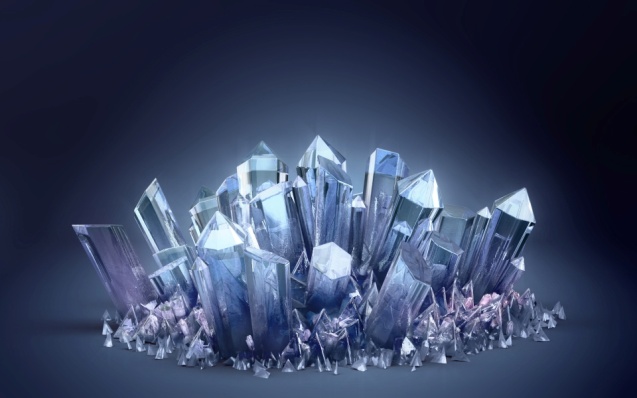 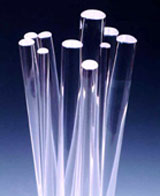 Існує ще й кварцове скло – чистий переплавлений силіцій(IV) оксид. Це скло майже не змінює свого об’єму за зміни температури.
Емальований посуд вам добре відомий. 
Емаль – це матеріал, виготовлений із звичайної скломаси шляхом додавання до неї станум(IV) оксиду. З кольорової емалі виготовляють картини,посуд,прикраси.
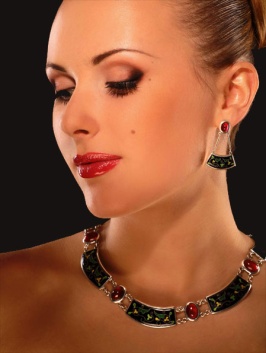 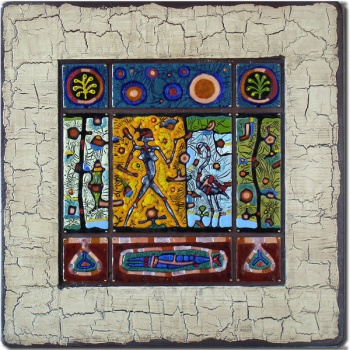 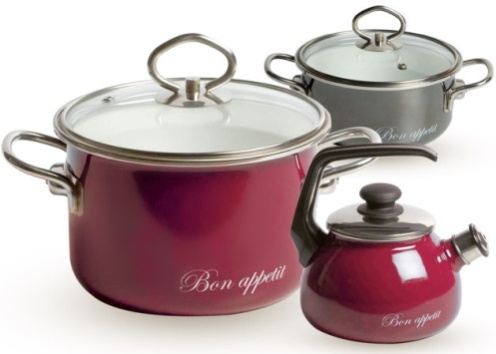 Цемент. Споруди високої міцності й тривалого призначення (будинки,тунелі,мости) будують за допомогою цементу. Цей матеріал має рідкісну властивість – з часом твердість його збільшується.
Є різні сорти цементу, серед найуживаніших – портландцемент. Як сировину для виробництва цементу використовують вапняк і глину, рідше маргель – природну суміш ціих двох речовин.
Цемент являє собою суміш алюмінатів і силікатів Кальцію,зокрема сполук 2CaO  SiO  ( або Ca SiO ) i 3CaO  SiO  (або   Ca SiO ). При додаванні води до цементу його складові повільно взаємодіють із нею і суміш поступово твердішає.
4
2
2
2
3
5
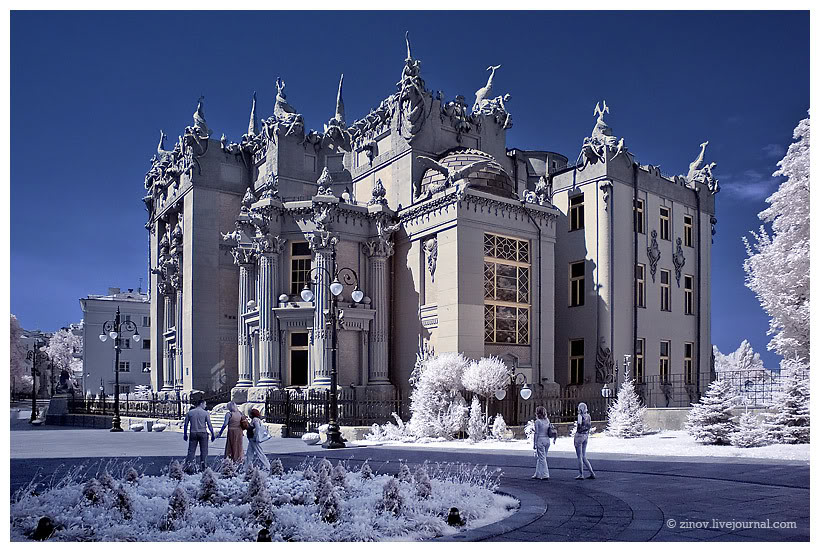 Перші заводи в Україні були збудовані на Донеччині та Рівненщині наприкінці ХІХ ст. Архітектор В.Городецький в 1903р. використав вітчизняний цемент для виготовлення оздоблення однієї з найкрасивіших будівель ХХст.,яка і донині прикрашає м.Київ.
Суміш щебню(подрібненої гірської породи гранітного походження),піску й цементу дістала назву бетон, який також широко використовують у будівництві. Зведення мостів,будинків ,гребель не обходиться без залізобетону – бетону,підсиленого залізним каркасом.
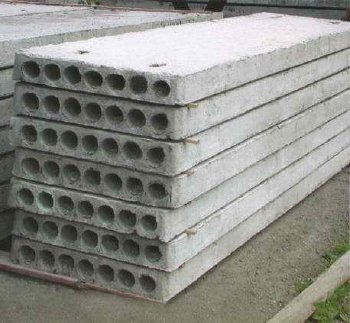 Керамічне виробництво
До керамічних виробів належать:
Будівельна цегла
Кахлі
Облицювальні плитки 
Раковини умивальників
Посуд із порцеляни і фаянсу
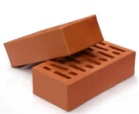 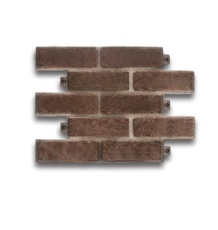 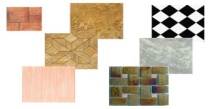 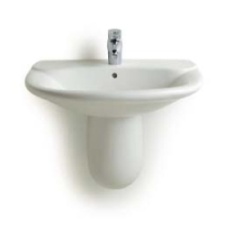 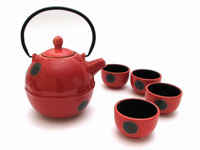 Цегляні заводи будують поблизу покладів глини та піску.
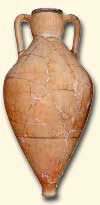 Глина,змочена водою,стає подібною на пластилін, і їй можна надати різної форми.Цю властивість глини покладено в основу гончарства.
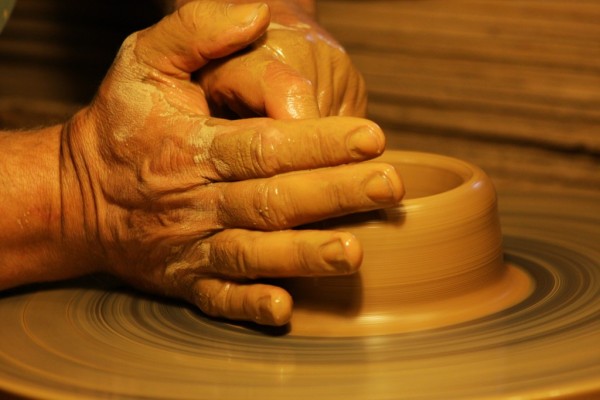 В стародавньому Китаї володіли технікою виробництва порцеляни. Для виготовлення порцеляни використовують білу глину каолін Al O  2SiO   2H O,у меньшій кількості беруть польовий шпат K O   Al O   6SiO  і кварцовий пісок SiO . Готові вироби прикрашають малюнками.
2
2
2
2
2
2
2
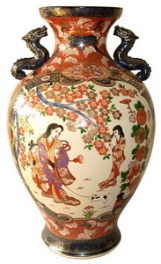 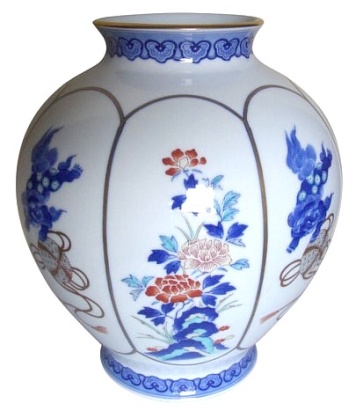 Дякую за увагу!